Как помочь выпускнику подготовиться к экзаменам. Рекомендации родителям.
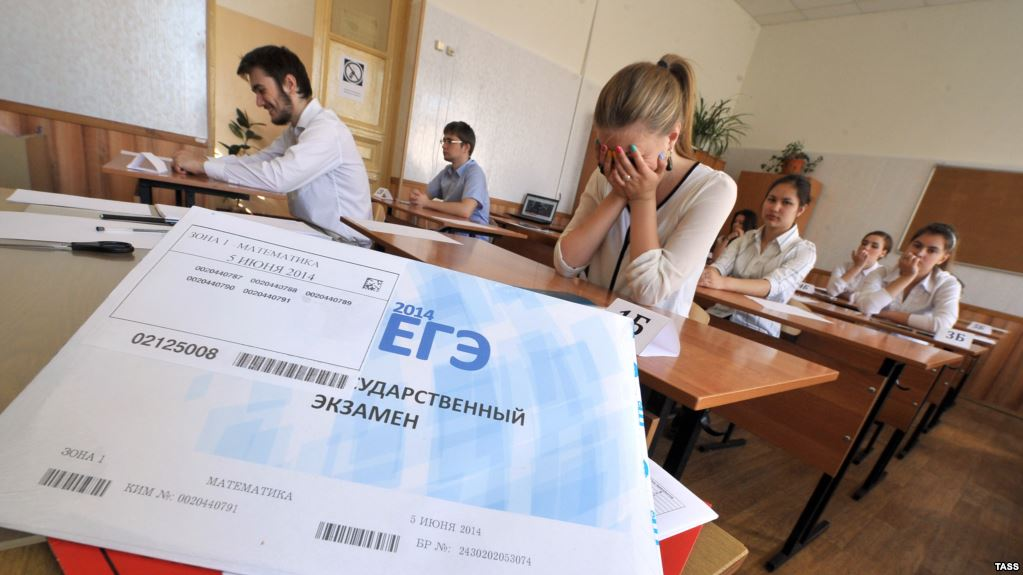 Педагог-психолог МАОУ СОШ №43 г. Тюмени
Сидорова Татьяна Валерьевна
Именно Ваша поддержка нужна 
выпускнику прежде всего. 

Часто родители переживают ответственные моменты в жизни своих детей 
гораздо острее, чем свои. 
Но взрослому человеку 
гораздо легче справиться 
с собственным волнением, взяв себя в руки.

Наличие семейных традиций 
является одним из важных факторов, определяющих зону стабильности рабенка.
Факторы, влияющие на психологическое развитие стресса
1. Характеристики стрессового события.
- Частота возникновения;
- Длительность воздействия;
- Интенсивность воздействия;
Эмоциональная окрашенность.

2. Прошлый опыт (положительный).

3. Осведомленность о ситуации.
Физиологические особенности, обеспечивающие повышенную стрессоустойчивость
Тип нервной системы (темперамент)
Меланхолики -  тревога или испуг, фобия или невротическая тревожность с нервозностью и бессонницей.

 Холерики - гнев, страх неудачи и потери контроля, боязнь совершить ошибку.

Флегматики - снижается активность щитовидной железы, замедляется обмен веществ и может повышаться содержание сахара в крови,  «нажимают» на еду, испытывают состояние «умственной тяжести», вялости, пересыпания. 

Сангвиники – легче всего справляются со стрессами.
Личностные черты, обеспечивающие повышенную стрессоустойчивость
1. Уровень самооценки.
Выше самооценка = больше стрессоустойчивость.

2. Уровень субъективного контроля (ответственность)
Интерналы – «Я не жертва»
Экстерналы – «Я жертва», более уязвимы.

3. Уровень личностной тревожности. 
Высокая личностная тревожность = наличие невротического конфликта.

4. Баланс мотивации достижения и избегания.
Самое главное в ходе подготовки к экзаменам
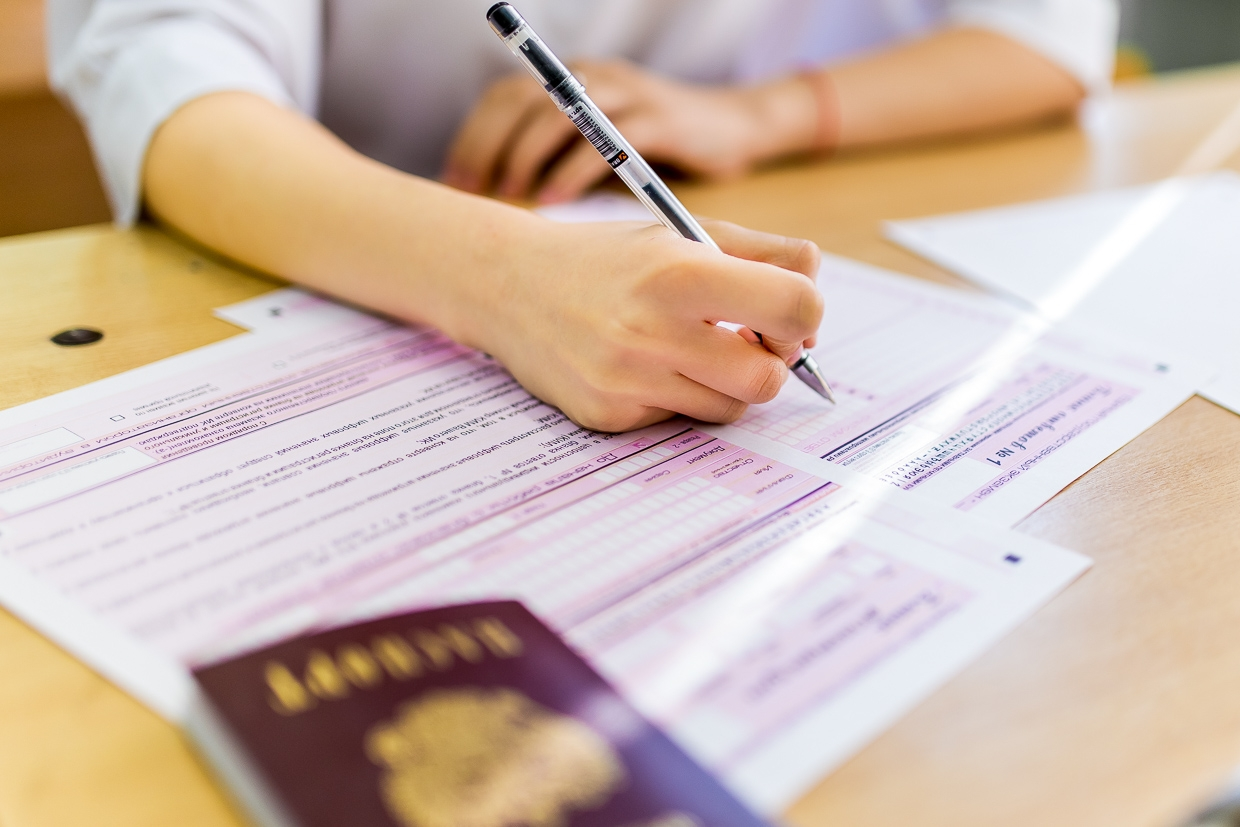 обеспечить подходящие условия для занятий;
укрепить уверенность ребёнка в себе;
снизить напряжение и тревожность ребенка.
Составьте план занятий на каждый день подготовки
Необходимо четко определить, что именно будет сегодня изучаться, какие разделы и темы.
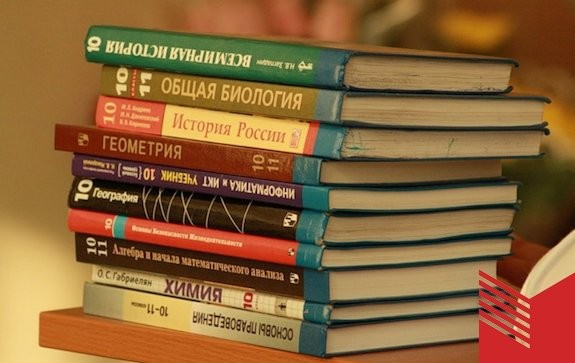 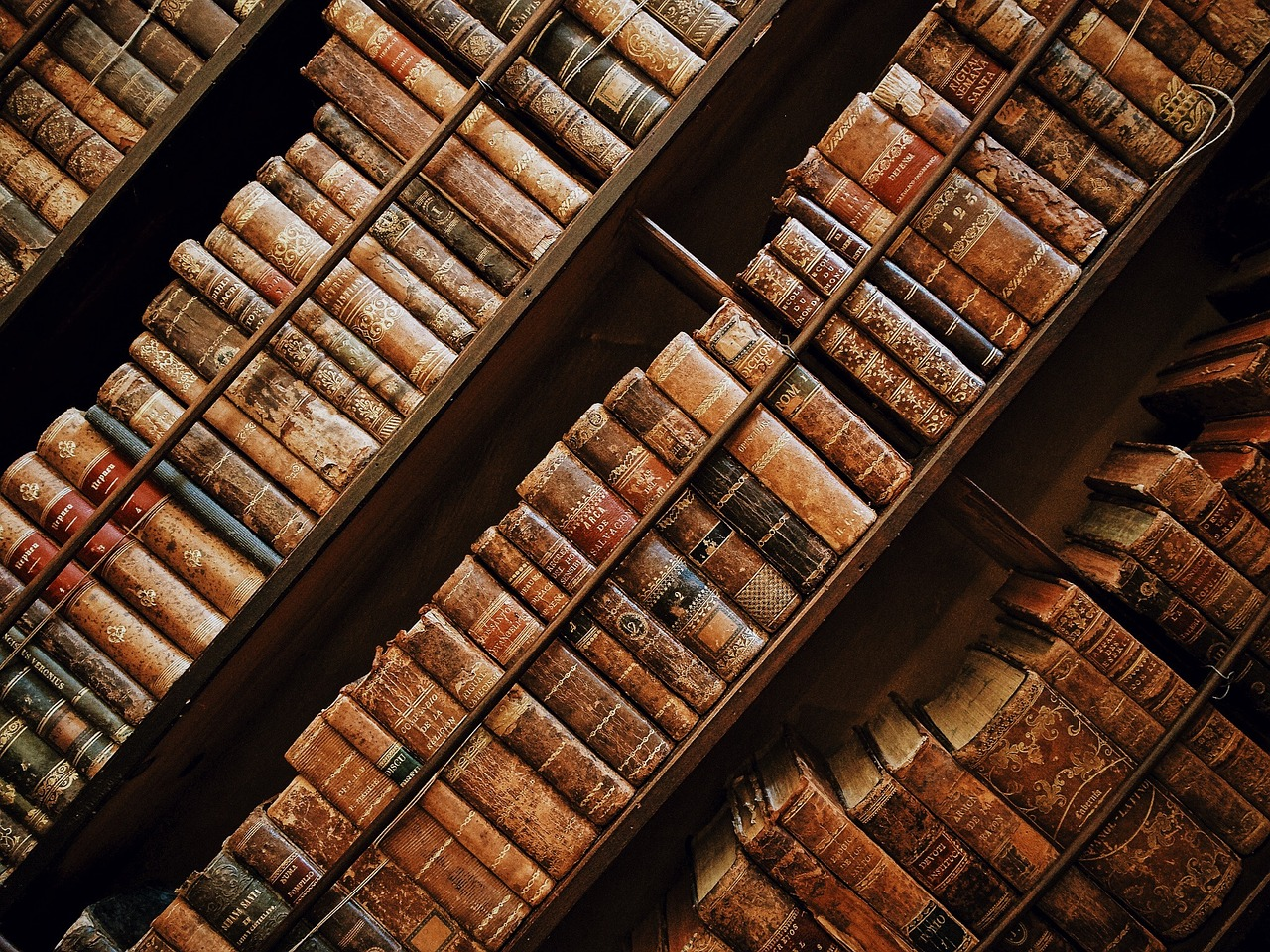 У школьников часто проблема бывает в том, что они не могут систематизировать то, что уже знают. 
В этом Вы можете помочь. 
Начинайте учить с того, что ребенок знает хуже всего.
Постройте подготовку примерно так:
- Первое занятие: выучили тему, которую ребенок знает плохо.
- Второе занятие: учите новую, следующую тему, а прошлую повторяете. И так далее.

В идеале в последние 10 дней перед экзаменом должно быть только повторение, а не зубрежка с нуля. 

В последние два дня лучше вообще ничего не учить. 
Нужно отдохнуть. 
Можно проговаривать во время прогулки или что-то перечитывать, чтобы вспомнить.
Окружайте ребенка во время подготовки к экзаменам определенными цветами.
Фиолетовый – стимулирует интеллектуальные способности и умственную активность.
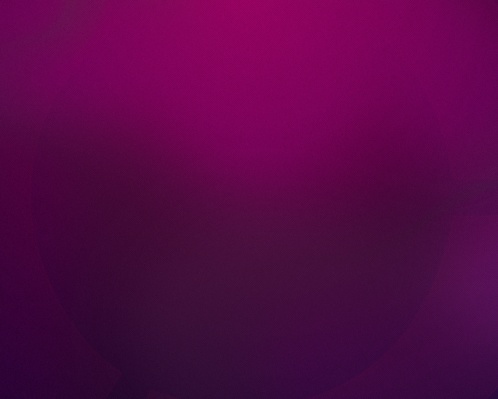 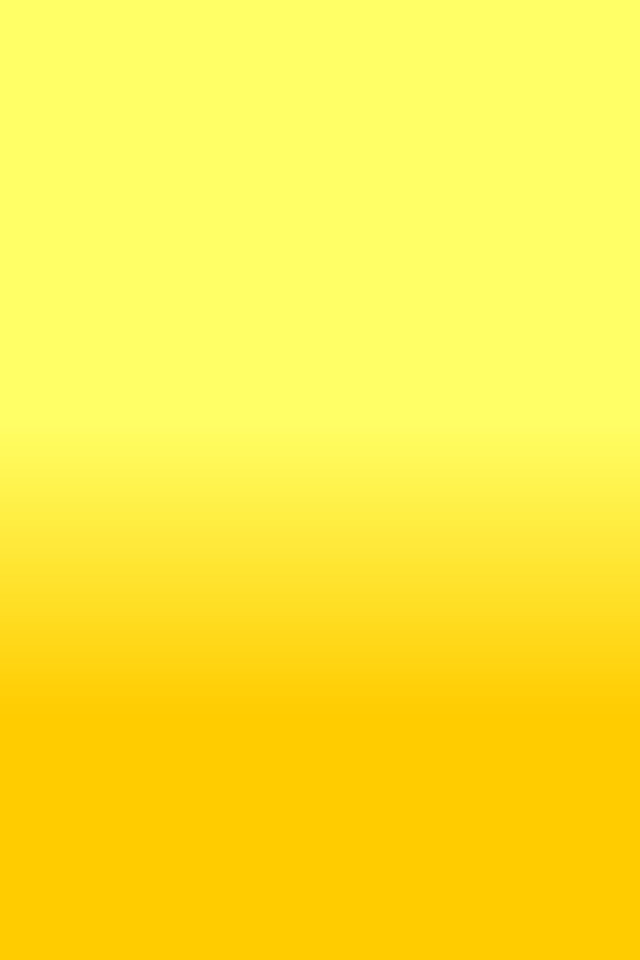 Желтый – способствует запоминанию.
Это могут быть картинки в таких тонах или канцелярские принадлежности.
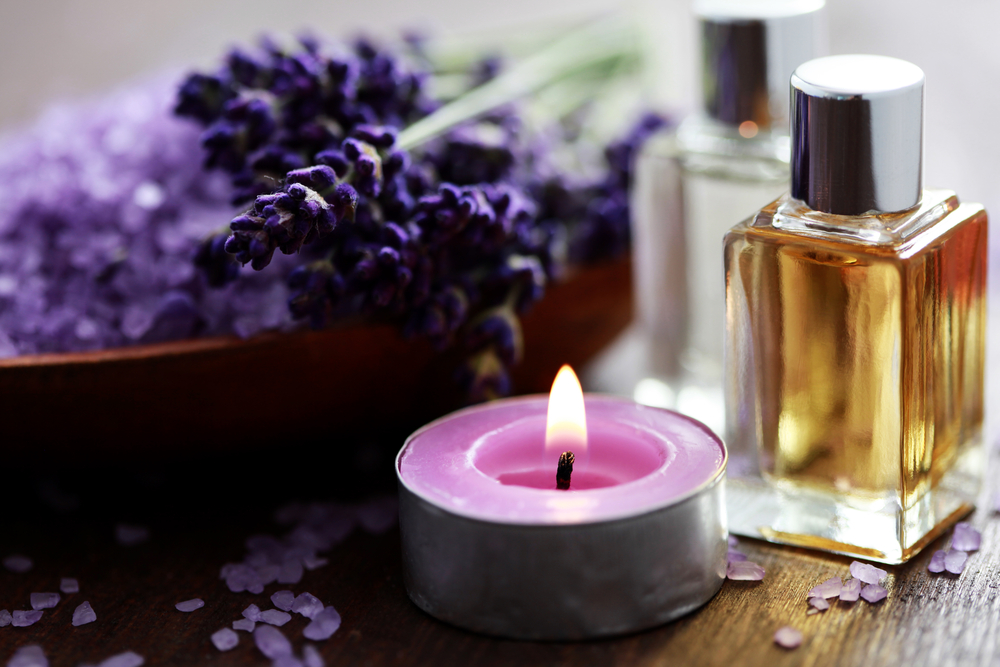 Ароматерапия
Натуральные эфирные запахи нормализуют психическое состояние человека, уравновешивают процессы, происходящие в организме. 
Активизации умственной деятельности, концентрации внимания, сосредоточенности способствуют ароматы лимона, лаванды, розмарина, герани, апельсина.
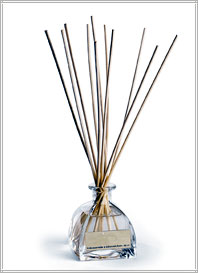 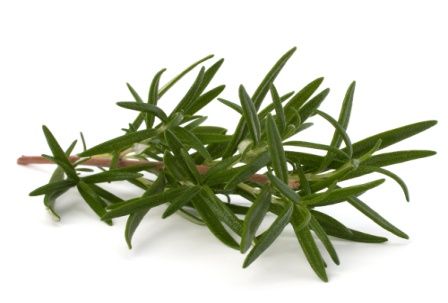 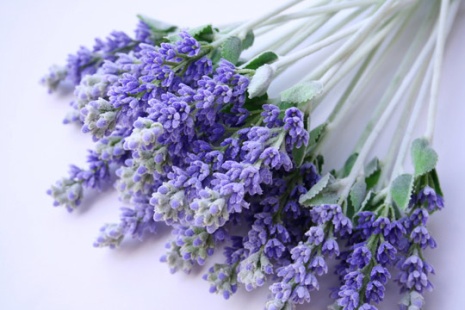 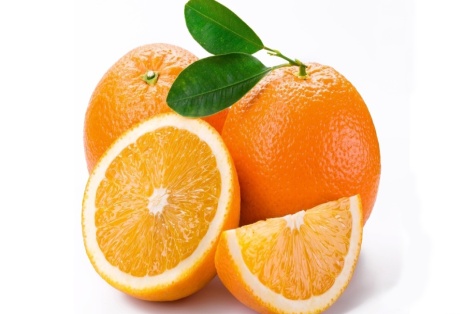 Контролируйте режим подготовки ребенка
Не допускайте перегрузок, объясните ему, что он обязательно должен чередовать занятия с отдыхом. Оптимальный режим занятий – 40 минут, 10 минут перерыв.
В перерыве лучше заняться физической деятельностью: помыть посуду, громко спеть, потанцевать, порисовать, сделать зарядку, принять душ.
Выполнение таких упражнений, как: кувырок, «свеча», стойка на голове усиливают приток крови к клеткам мозга.
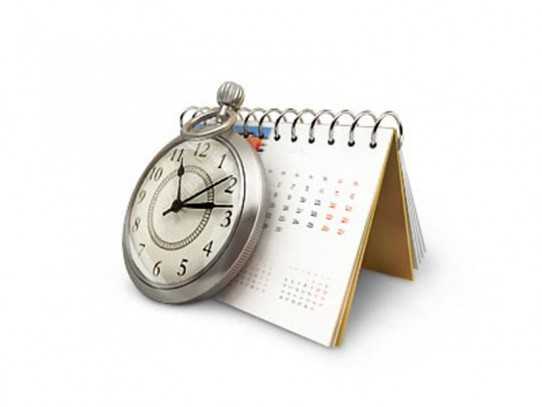 Соблюдайте режим дня
Сон должен быть не менее 8 часов. 
Каждый день находите возможность 1-1,5 часа бывать на свежем воздухе, отводить время для спортивных  упражнений, физических нагрузок. 
Учитывайте биологические ритмы ребенка при подготовке к экзаменам. Лучшее время для занятий – с 9.00 до 13.00 и с 16.30 до 19.30. Определи кто Ваш ребёнок: «сова» или «жаворонок», и в зависимости от этого максимально используй утренние или вечерние часы.
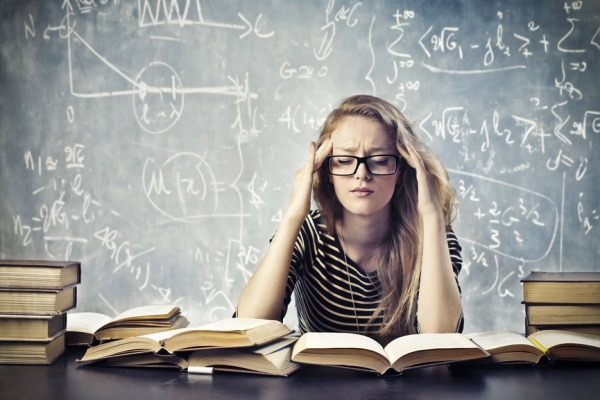 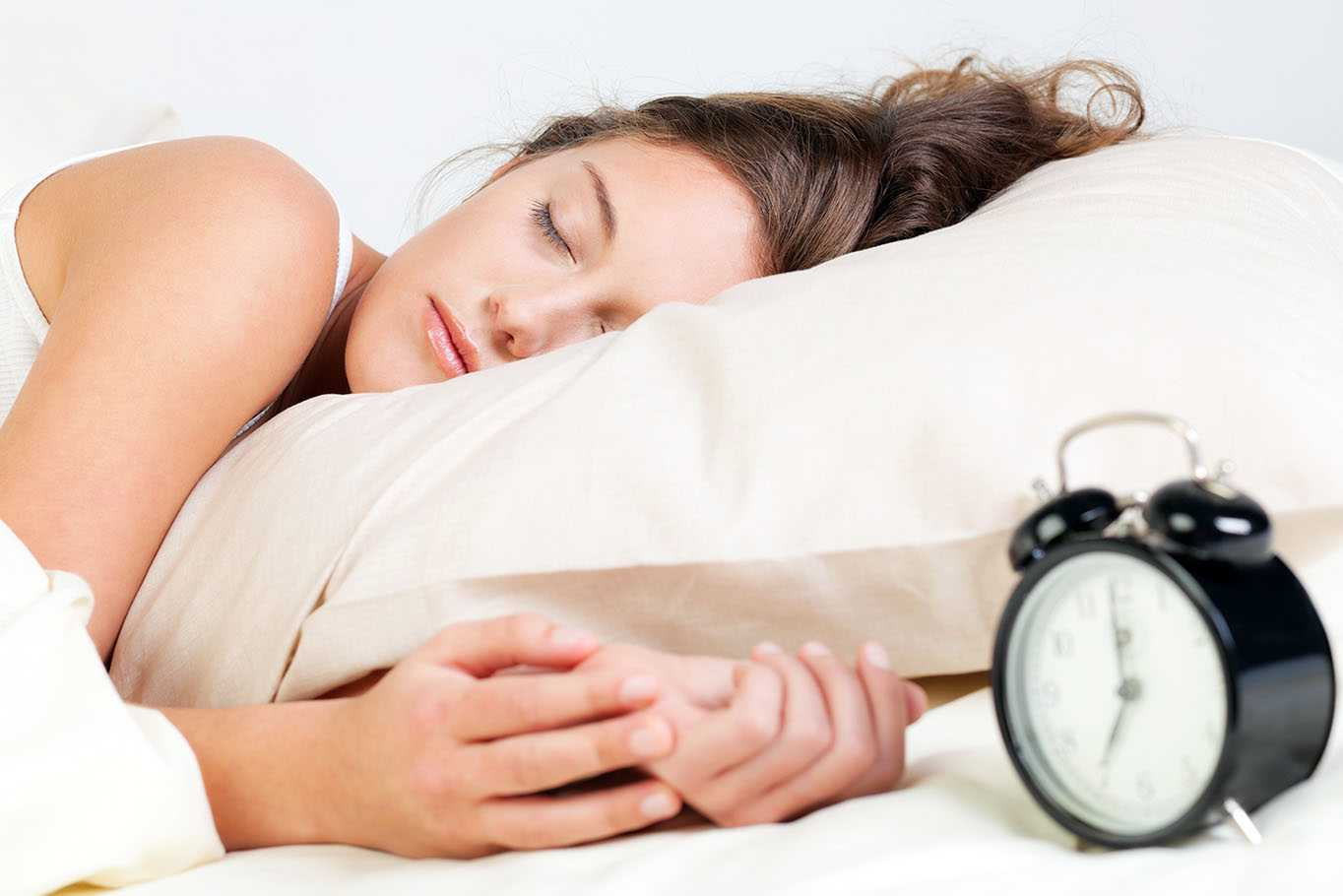 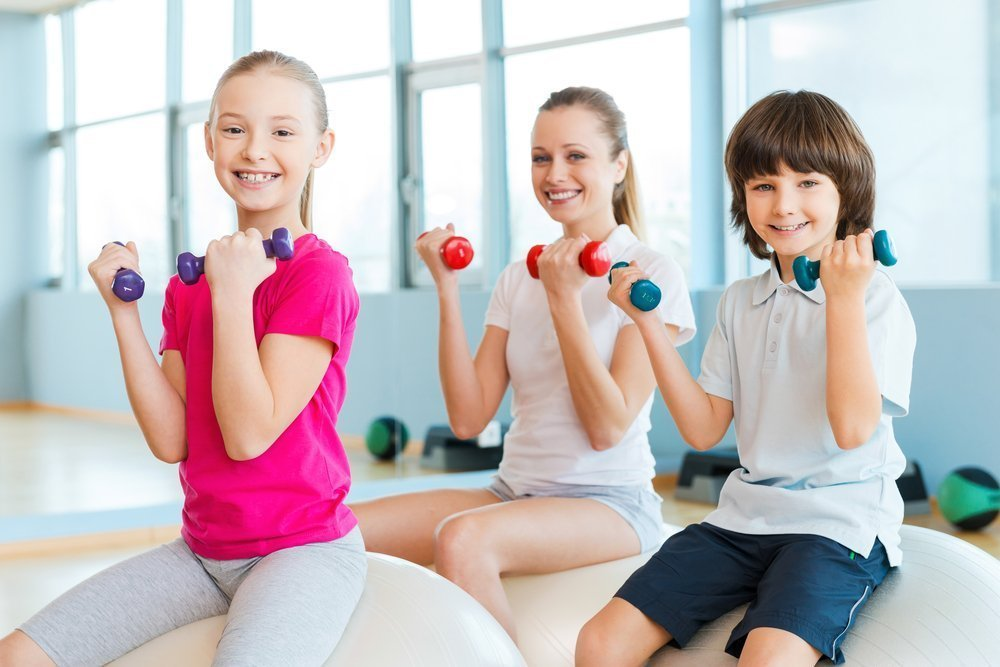 Продукты, которые помогают
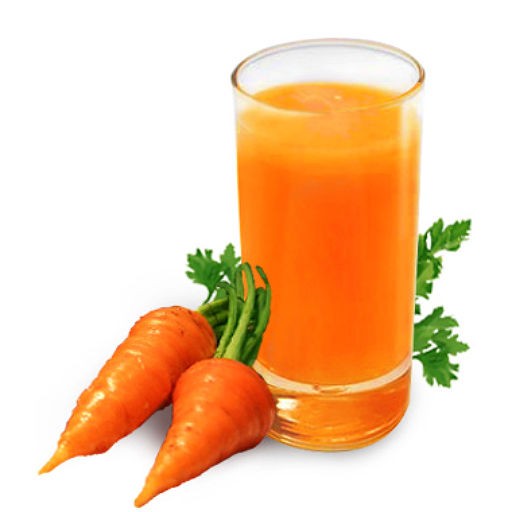 МОРКОВЬ облегчает заучивание чего-либо наизусть за счёт того, что стимулируется обмен веществ в мозгу. Полезна тарелочка тёртой моркови с растительным маслом или сметаной.

 АНАНАС стабилизирует работу памяти, содержит витамин С. Достаточно 1 стакана сока в день. 

КРЕВЕТКИ снабжают мозг жирными кислотами, которые не дадут вниманию ослабнуть.

ОРЕХИ укрепляют нервную систему, стимулируют работу головного мозга.

ЧЕРНИКА способствует кровообращению мозга.
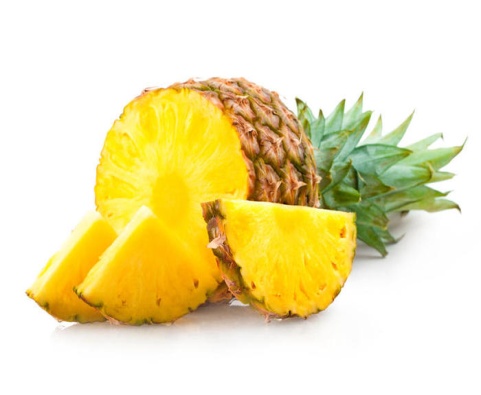 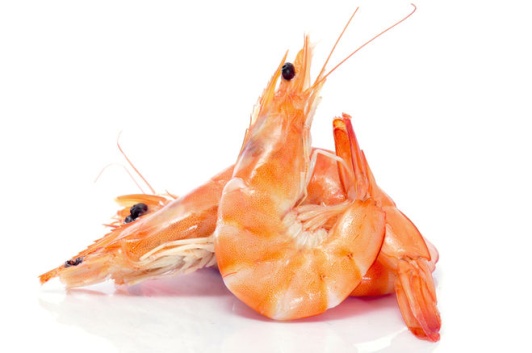 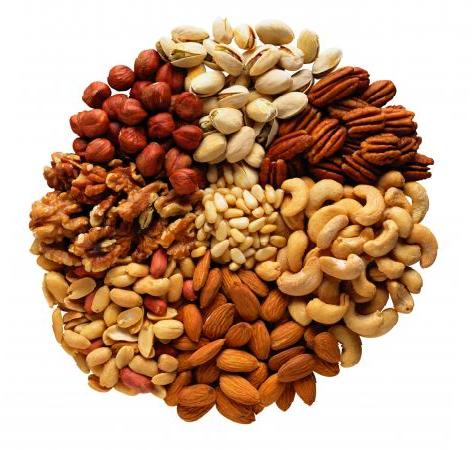 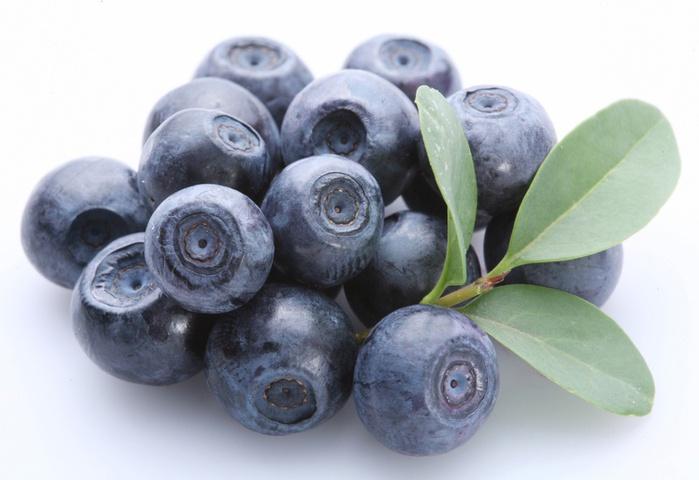 БАНАНЫ способствуют выделению эндорфина - «гормона счастья».

КЛУБНИКА нейтрализует отрицательные эмоции. Минимум 150 г в день.

ЛИМОН облегчает восприятие информации за счёт витамина С. 

КАПУСТА снимает нервозность, так как снижает активность щитовидной железы.

РЕПЧАТЫЙ ЛУК помогает при умственном переутомлении. Минимальная доза: половина средней луковицы ежедневно.
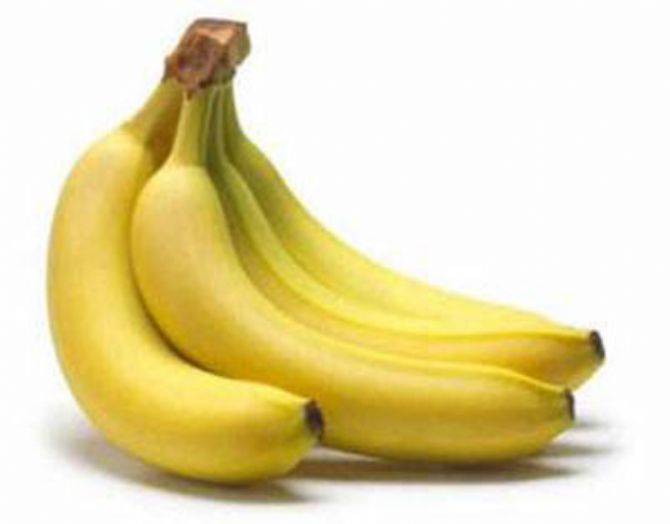 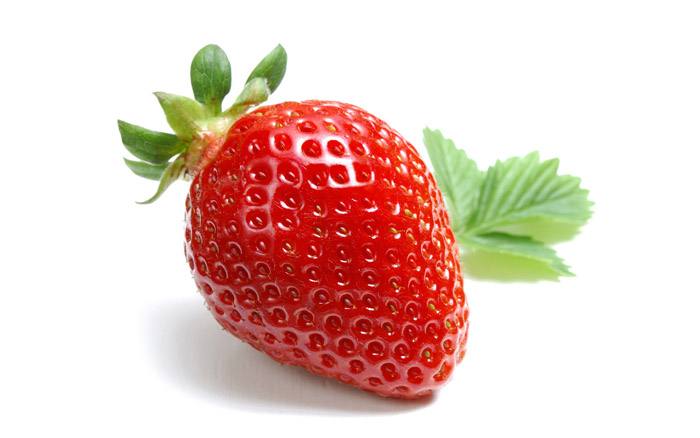 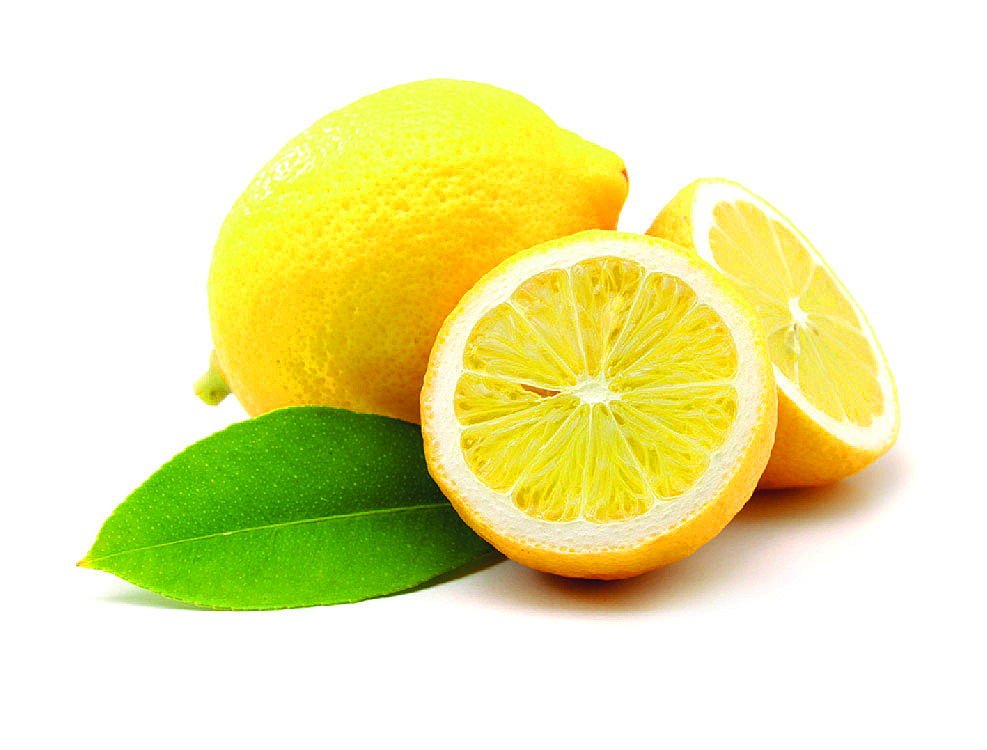 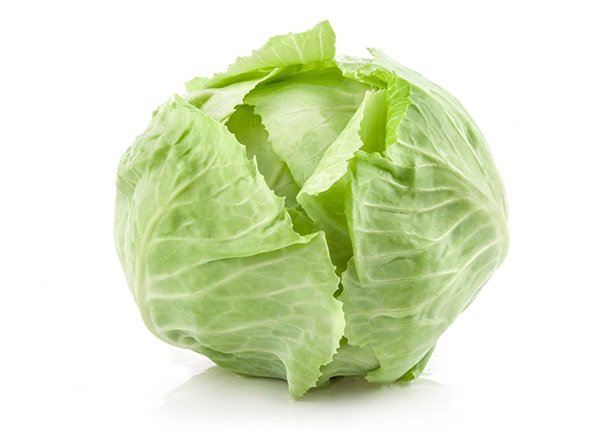 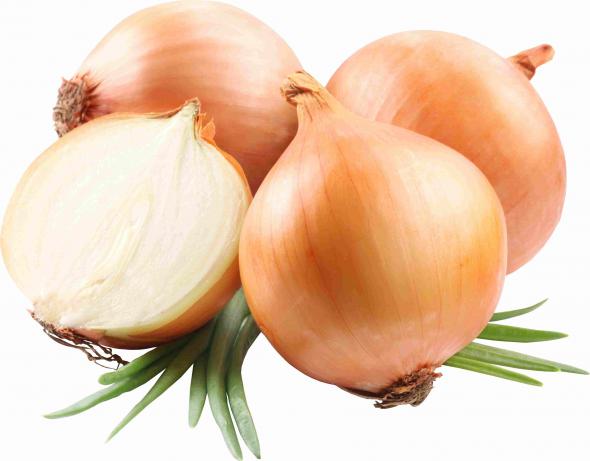 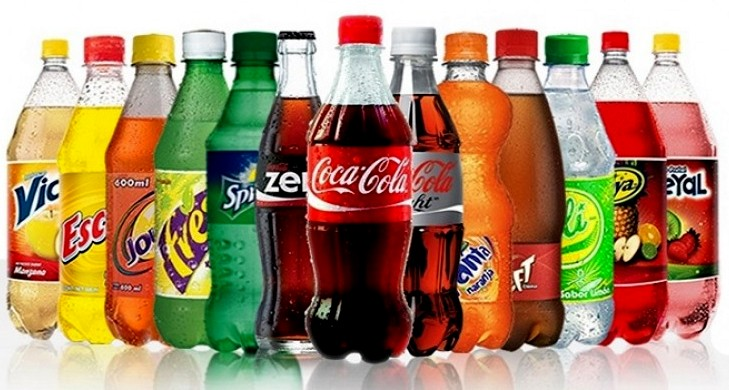 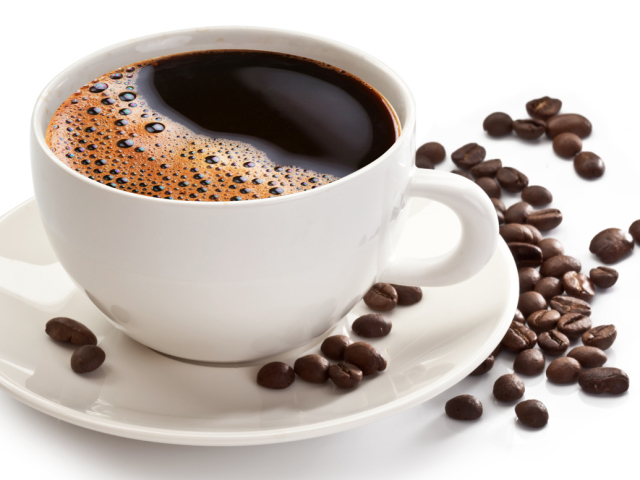 Напитки с большим содержанием сахара лучше избегать, так как из-за них уровень энергии падает сразу после того, как Вы их выпьете.

Не приучайте детей к кофеину (чаю, кофе или кока-коле). Из-за  кофеина на следующий день человек будет чувствовать себя устало и будет больше нервничать.
Нужно пить больше воды в день перед экзаменом, но желательно задолго, чтобы вода полностью прошла через организм.
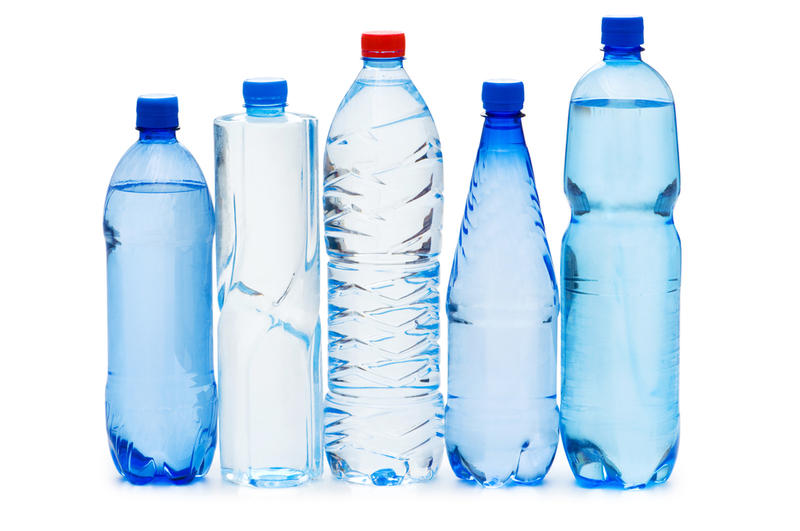 Не нужно давать успокоительные – 
пустырник, глицин.
Это замедляет реакцию. 
А ребенку на экзамене нужна быстрая реакция.
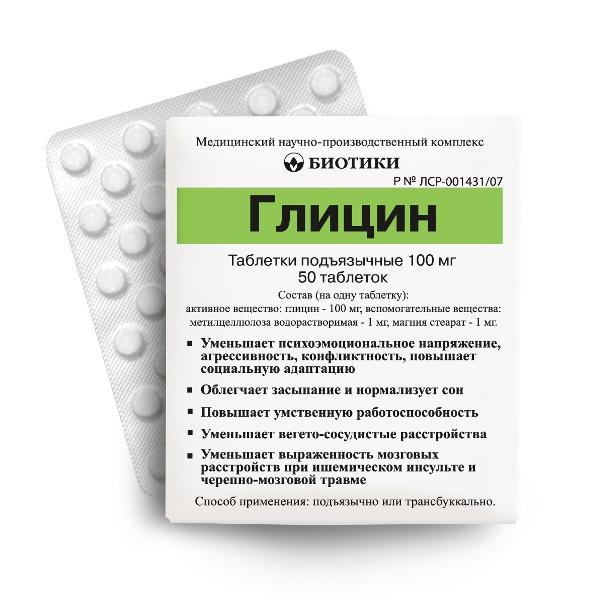 Подбадривайте детей!
Хвалите их за то, что они делают хорошо.
Повышайте их уверенность в себе, так как чем больше ребенок боится неудачи, тем более вероятность допущения ошибок.
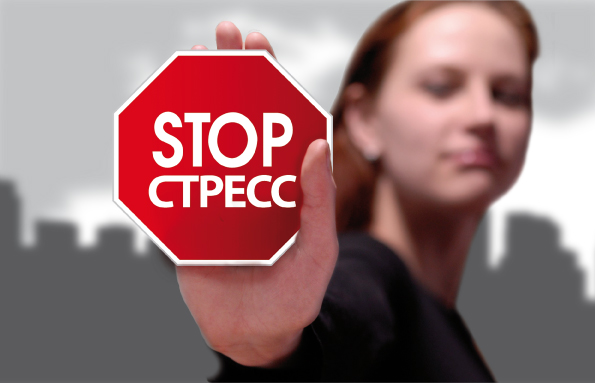 Наблюдайте за самочувствием ребенка
Никто, кроме Вас, не сможет вовремя заметить и предотвратить ухудшение состояния ребенка, связанное с переутомлением, стрессом.
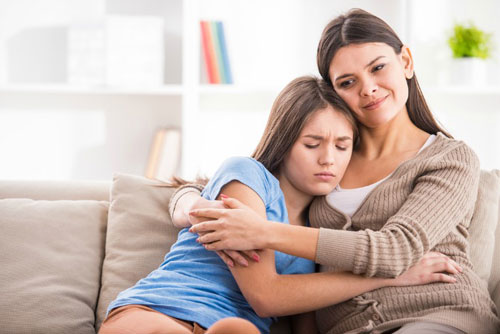 В процессе подготовки к экзамену не увеличивайте тревожность ребенка обсуждением количества баллов, которые он может получить на экзамене. 
Ребенку всегда передается волнение родителей. И если взрослые в ответственный момент могут справиться со своими эмоциями, то ребенок может эмоционально «сорваться».

Постарайтесь справиться со своими эмоциями, чтобы Ваше волнение не передалось ребенку!

Помните: самое главное - снизить напряжение и тревожность ребенка.
Великий французский просветитель Вольтер сказал: «Эмоции - это ветер, который надувает парус судна. Он может привести корабль в движение, а может потопить его…»Уважаемые родители!Ваша любовь и поддержка – самая важная помощь для Вашего ребенка!